HOẠT ĐỘNG TRẢI NGHIỆM
CHỦ ĐỀ 3: THẦY CÔ CỦA EM
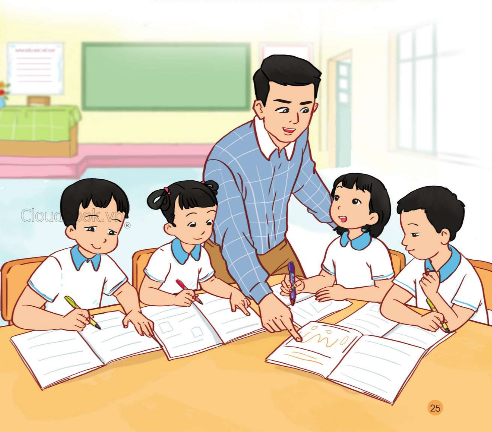 LỚP HỌC SẠCH, ĐẸP
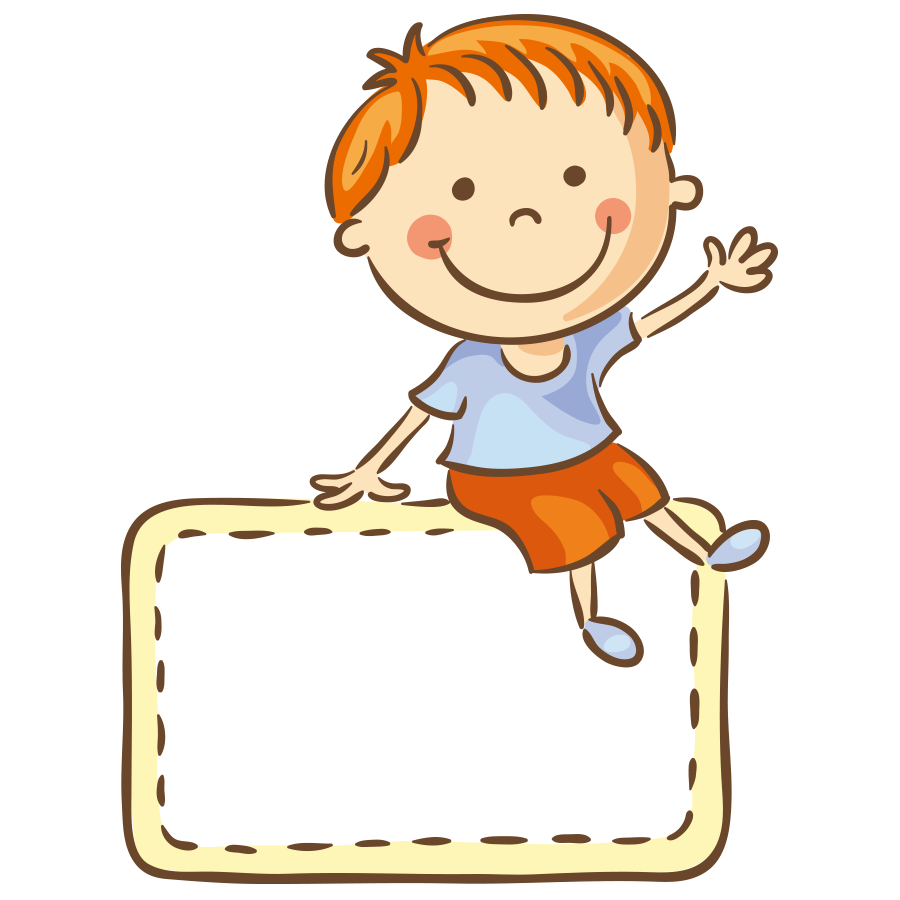 01
Thực hành vệ sinh lớp học
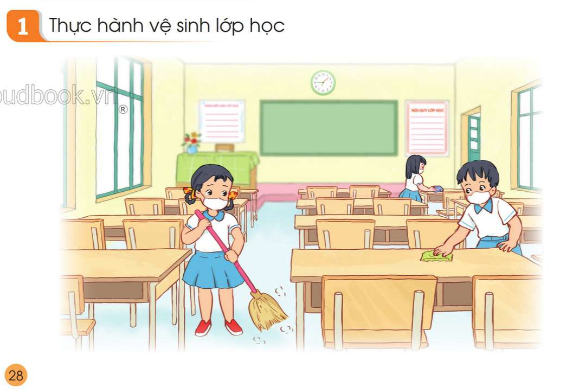 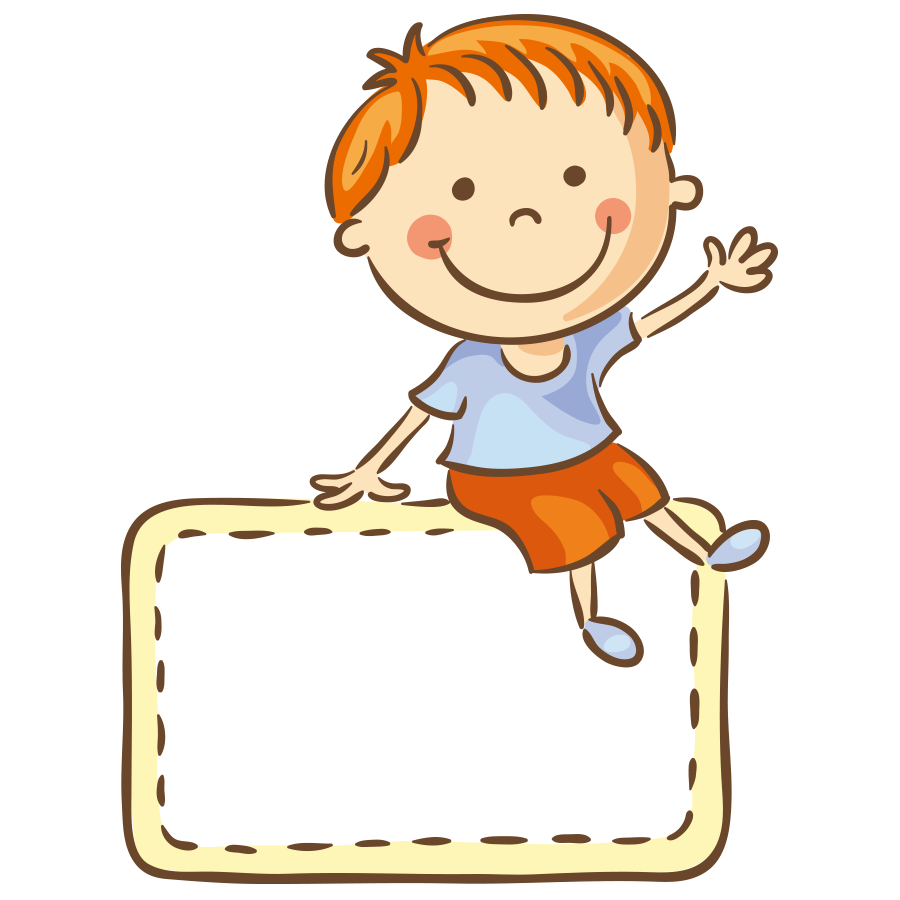 02
Sắp xếp bàn ghế và đồ dùng học tập
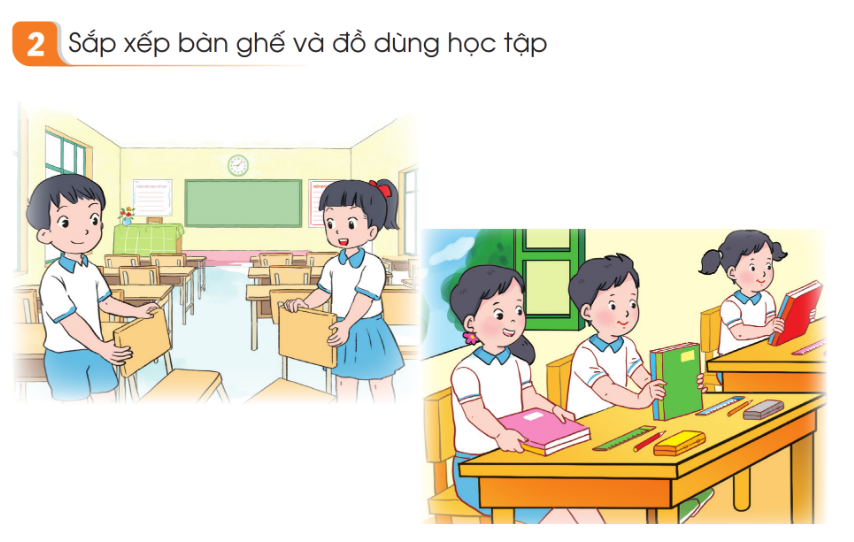